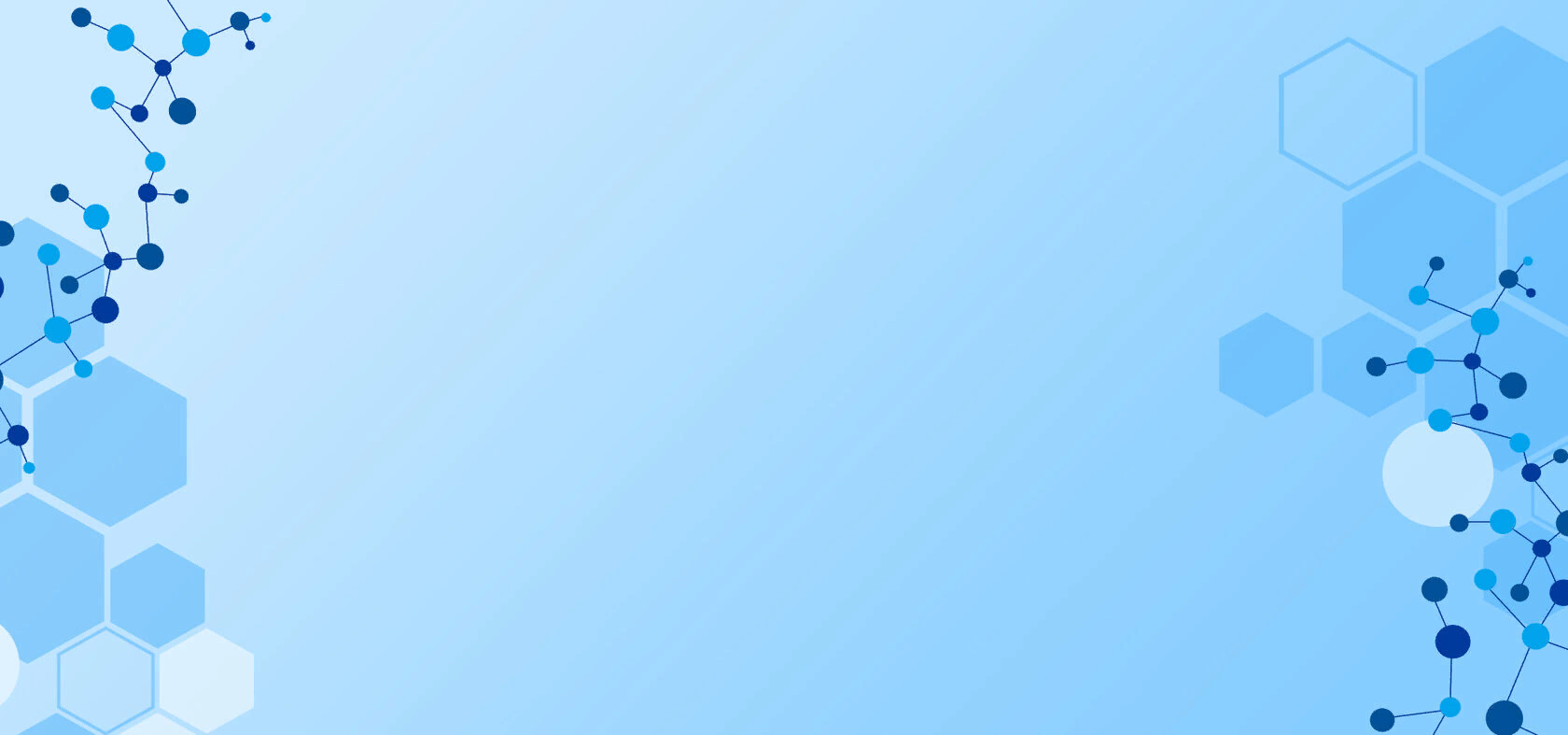 Развитие естетственно-научной грамотности на уроках химии

                                                    Демиденко Е.Н., 
                                                  учитель химии
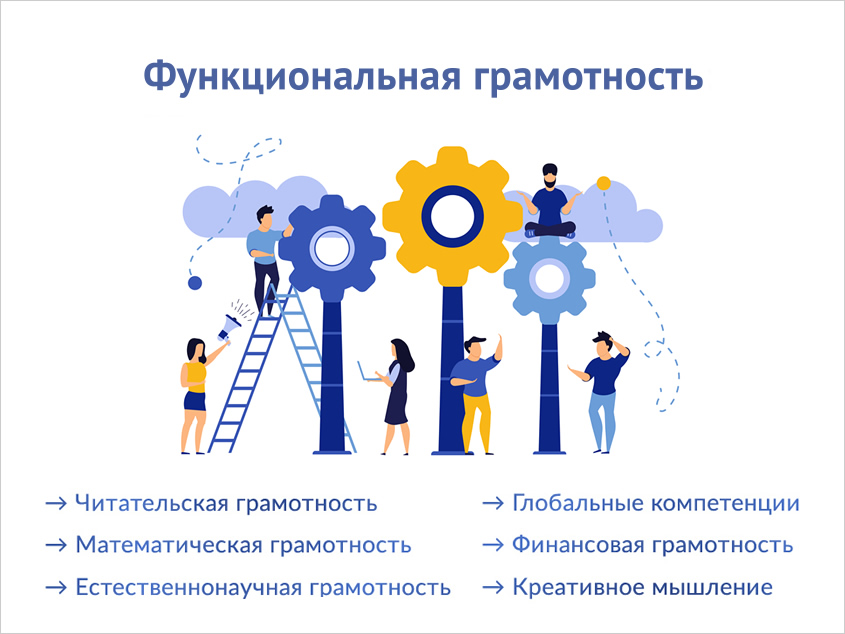 Естественнонаучная грамотность – это способность учащихся использовать полученные знания из области химии, биологии, физики, географии, астрономии для понимания окружающего мира и принятия решений в ситуациях, с которыми человек может столкнуться.
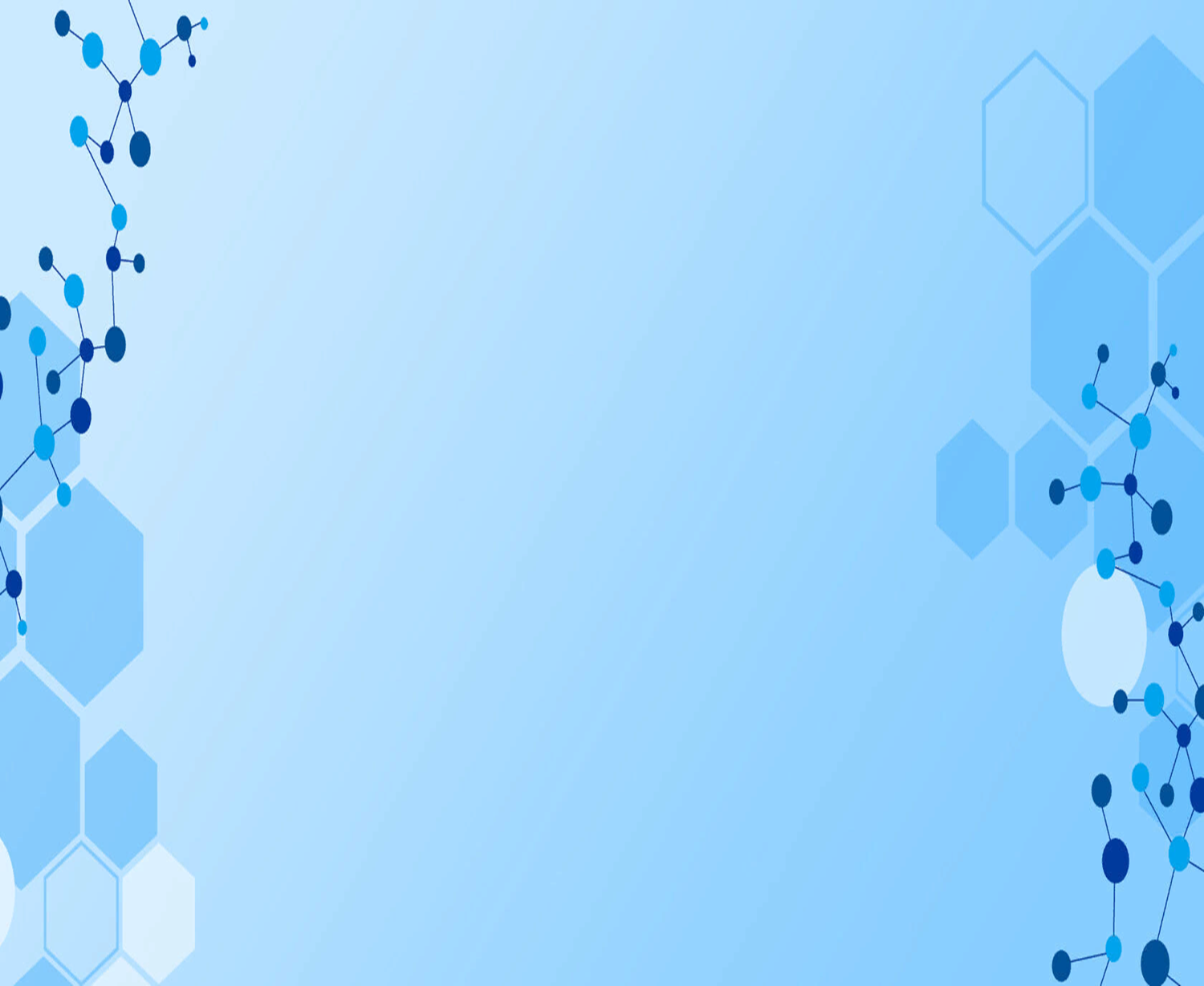 Естественнонаучная грамотность 


Понимание мира
Уверенное принятие решений
Критическое мышление
Продвижение науки и технологий
Ситуационные задачи – задачи, которые содержат реальные жизненные ситуации, которые можно описать, объяснить или исследовать с использованием имеющегося у учащихся запаса естественнонаучных знаний.
7 класс 

1. Определите массовую долю сахара в сгущенном молоке, которое вылизал из банки кот Барсик, пока ребята играли на улице, если во всей 400-граммовой массе молока сахара было 180 г.
2. Со временем медный провод может окрасится в черный цвет. Какова причина такого изменения. К какому классу веществ относится продукт взаимодействия меди с кислородам? Приведите пример уравнения химической реакции, назовите продукт реакции.
3. На столе находятся три пробирки без этикеток. Как определить  в какой из них находится гидроксид натрия, серная кислота, вода?
8 класс
1. Зимой соль, смешанную с песком или глиной применяется как антифриз против гололёда. Какое свойство соли позволило применять её таким образом? Зачем в данной смеси песок?
2. Собирая грибы в лесу, вы рукой задели кусты крапивы. Поражённое место болит и чешется. Почему вы ощущаете боль. Какое средство, находящееся у вас на кухни, можно использовать чтобы уменьшить боль и зуд? Почему?
3. Вещество, из которого состоят раковины моллюсков, включает в себя атомы 3х периодов, находящихся в главных подгруппах чётных групп ПСХЭ. Один из элементов – представитель большого периода, два других – малого. Что это за элементы? Формула вещества?
4. Северная орхидея венерин башмачок растёт на почвах богатых этим элементом. По электронной формуле  2е8е8е2е назовите  этот элемент, укажите количество структурных единиц в ядре его атома.

5. В аптеку глазного центра поступил сульфат меди -200 г., нитрат серебра -150 г. Для предметно-количественного учёта данных препаратов фармацевту необходимо вычислить массовую долю каждого элемента в лекарственном веществе. Определите массовую долю элементов. Дайте тривиальное название сульфата меди. Запишите молекулярные уравнения двух реакций, которые характеризуют химические свойства нитрата серебра и укажите их признаки протекания.
9 класс
1. Калий необходим для нормальной жизнедеятельности нервных клеток, т.к. участвует в передаче нервных импульсов. Средняя суточная потребность человека в калии – 3,5г. Для пополнения запасов калия в питание следует включить курагу, орехи, злаки, бобовые. Восполнит ли суточную потребность человека в калии 150г. кураги, если известно, что в 100г. кураги содержится 2,034г. калия?
2. К железной трубе присоединили антенну, сделанную из а) меди б) алюминия. Какой металл повлияет на процесс коррозии трубы? Почему?
3. Почему свежеоштукатуренные и сразу же побеленные известью стены долго не высыхают? Обоснуйте ответ химической реакцией.
4. Белый порошок растворяется в воде. При взаимодействии со щёлочью реакции не наблюдается, но при добавлении кислоты реакция протекает бурно с выделением газа. Порошок подвергается термическому разложению, в ходе которого выделяется газ. При пропускании этого газа через раствор гидроксида кальция будет наблюдаться помутнее раствора. Напишите возможные реакции, укажите их тип. Для одной из реакций напишите ионный обмен.

5. Миша обнаружил в лаборатории склянки с солями соляной кислоты без этикеток. Помоги ему разобраться где что: NaCl, KCl, CaCl2, BaCl2, LiCl.
10 класс
1.  На гидролизном заводе за сутки из древесных опилок получено 50 т. 96% этилового спирта. Вычислите объем выделившегося углекислого газа в атмосферу. К чему может привести повышенное содержание углекислого газа в атмосфере?

2. Поливиниловый спирт (ПВС) один из немногих синтетических полимеров, растворимых в воде. В шарике из ПВС можно капсулировать лекарства (в желудке оболочка растворяется) или взрывчатые вещества (для безопасности транспортировки). Сырьем для производства ПВС служит алкин, один литр которого (н.у.) имеет массу 1,16 г. Определите химическую формулу алкина.
3. Одной из причин долголетия японцев является широкое употребление в пищу морепродуктов. Содержащиеся в них жиры являются ненасыщенными. В их состав входит большое число незаменимых жирных кислот и жирорастворимых витаминов. Как незаменимые жирные кислоты, так и жирорастворимые витамины являются важнейшими составляющими рациона питания, необходимыми для поддержания здоровья человека и продления его жизни. Установите относительную молекулярную массу незаменимой аминокислоты – триптофана С11Н12О2N2. Определите массовые доли химических элементов в составе аминокислоты.
5.	Нефть справедливо называют черным золотом, кровью современной экономики. Нефть добывалась с незапамятных времен с поверхности в местах естественного просачивания. Известны упоминания о добыче нефти из построенных колодцев глубиной до 50 метров (в районе Баку с 1594 года). Нефть – это сгусток энергии. Используя 1 мл этого вещества, можно нагреть ведро воды на 1 градус. По концентрации энергии в единице объема нефть занимает первое место среди природных веществ. Используя §21, опишите способы переработки нефти; объясните смысл терминов «крекинг», «пиролиз», «риформинг». Для каких углеводородов проводят пиролиз? Чем термический крекинг отличается от каталитического?
11 класс	
1. Кальций карбонат входит в состав зубных паст. Его готовят химическим взаимодействием натрий карбоната с растворенными солями кальция. Напишите уравнение этой реакции в молекулярном, полном ионном и сокращенном ионном виде.
2. АЦЦ - средство от кашля. Одна доза АЦЦ массой 3 г содержит 100 мг ацетилцистеина и 2,9 г сахарозы. Перед употреблением АЦЦ растворяют в 100 мл воды. Вычислите массовую долю сахарозы в полученном растворе ацетилцистеина.
3.Больной получил внутривенно в качестве противоаллергического средства 10 мл 30% раствора тиосульфата натрия Na2S2O3, плотность которой 1,2 г / мл. Сколько ионов натрия попало в организм?
4. На схеме показаны превращения соединений химического элемента X. Известно также, что соединение D в природе образует минерал "известняк". Определите X и назовите вещества, обозначенные буквами, напишите уравнения реакций. Есть ли среди этих реакций окислительно-восстановительная? Если да, укажите окислитель и восстановитель, напишите электронные уравнения.
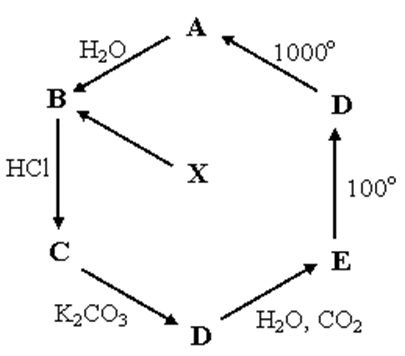 5. Зеленовато-жёлтый газ А (примерно в два с половиной раза тяжелее воздуха) реагирует с самым лёгким газом Б с образованием вещества В. Водный раствор вещества В является сильной кислотой. При взаимодействии В с газом Г, образующимся при действии гидроксида натрия на соли аммония, образуется соль Д, использующаяся при пайке. Найдите сумму молярных масс веществ В и Д.
6. Кислотный гидролиз этилацетата приводит к образованию органических веществ А и Б. При взаимодействии А с раствором аммиака получается соль В. В результате реакции А с пропанолом в присутствии серной кислоты образуется жидкость Г, имеющая характерный запах. Нагревание Б с серной кислотой до 180 °C приводит к выделению газа Д. Установите молекулярные массы веществ А – Д.
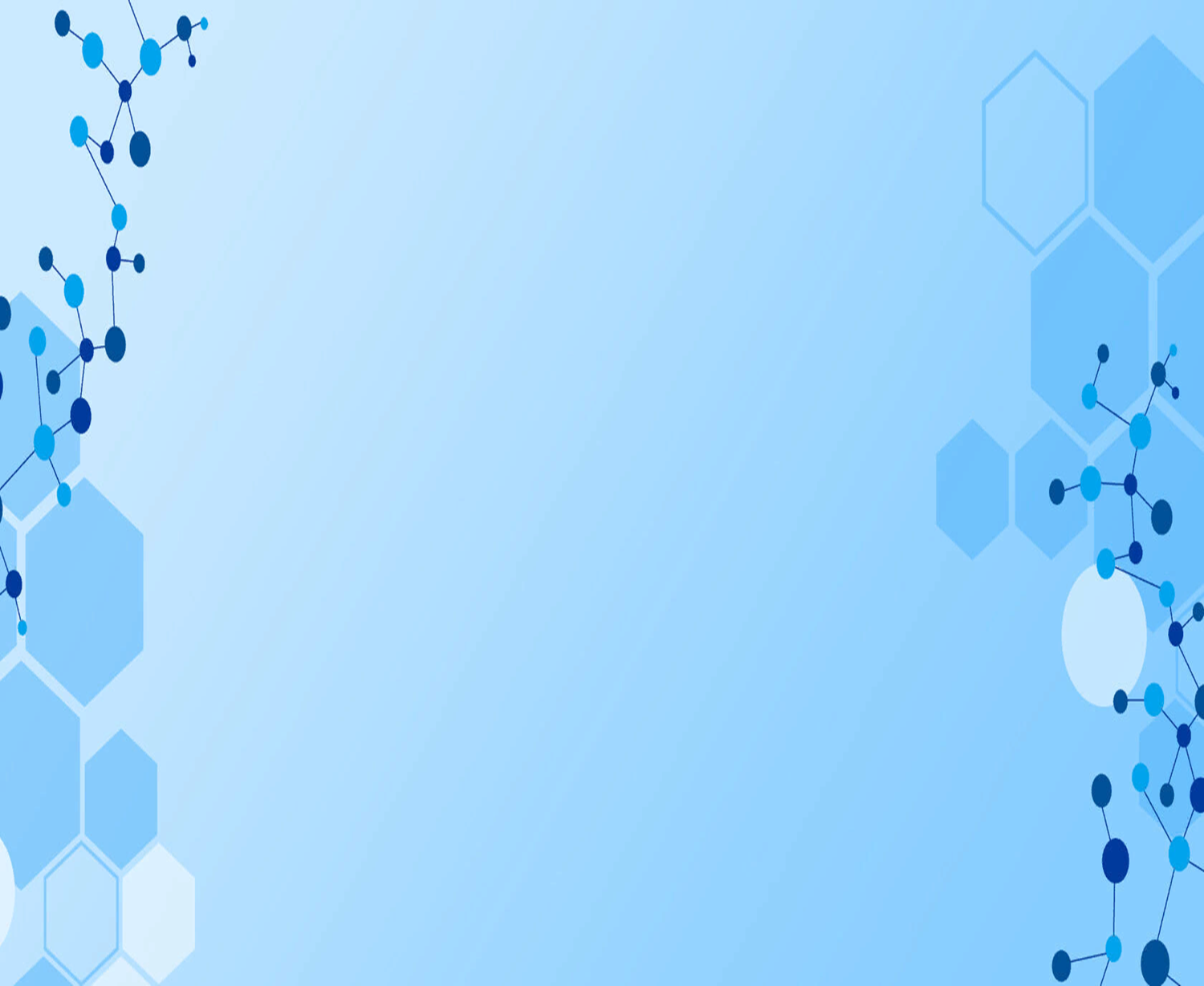 СПАСИБО 
ЗА
 ВНИМАНИЕ